IT in PE 網上學習平台學生使用手冊
教育局 課程發展處體育組
2020年7月
1
使用網上學習平台學習
登入網上學習平台			p. 3 – 5
加入課室				p.6
觀看影片及作業內容		p.7 – 8
上載影片				p.9 – 13
完成繳交影片				p.14 – 16
進行網上學習時應有的態度	p.17
2
A.	登入網上學習平台
(如學校已設立google classroom, 請利用學校google 帳戶登入)
按以下連結進入Google Classroom
 https://classroom.google.com/ 
手機或iPad 可選擇安裝Google Classroom App
A.	登入網上較學平台
3
A.	登入網上學習平台
3. 輸入 Google 帳戶 及 密碼
A.	登入網上較學平台
4
A.	登入網上學習平台
登入後便出現此畫面首次使用者會詢問您身份是老師還是學生，請選學生。
A.	登入網上較學平台
5
B.	加入課室
4. 成功登入後顯示以下畫面，請按「加入」。
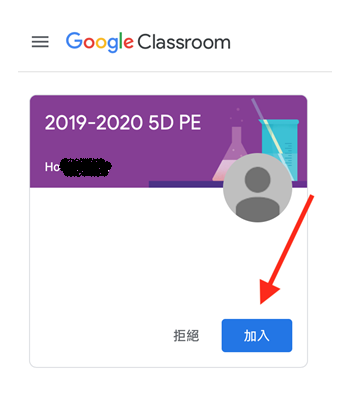 B.	加入課室
6
C.	觀看影片及作業內容
5. 然後在課程內，觀看已提供之影片並進行學習。左圖為電腦版，右圖為iPad或智能手機版。
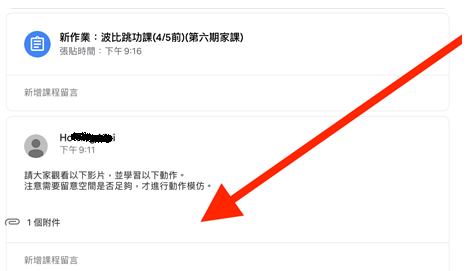 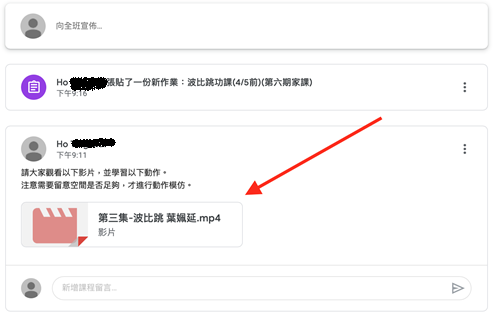 C.	觀看影片及作業內容
7
C.	觀看影片及作業內容
6. 觀看短片後，然後觀看作業內容。
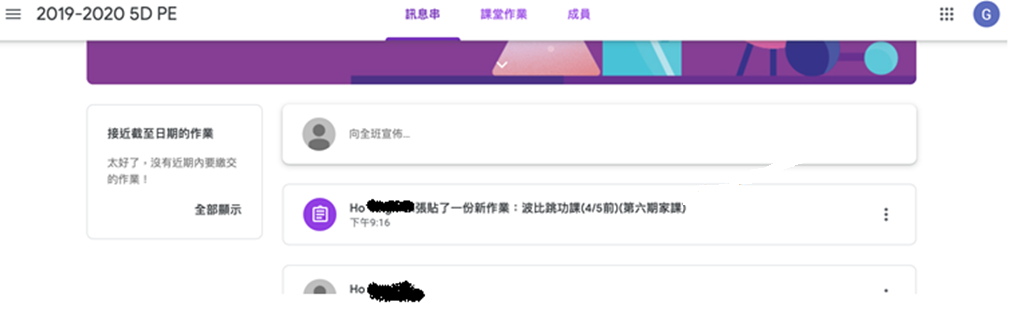 C.	觀看影片及作業內容
8
D.	上載影片
7. 電腦版 - 按「新增或建立」，選擇影片進行上載。
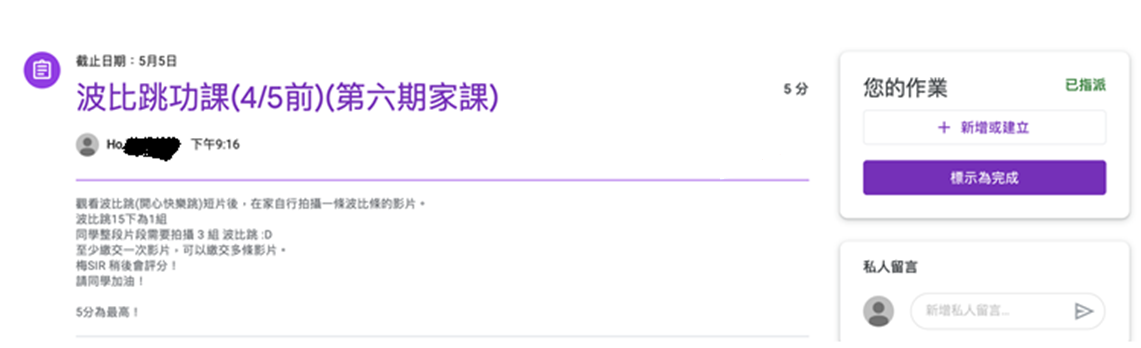 D.	上載影片
9
D.	上載影片
7. iPad或智能電話 - 按「新增附件」，選擇影片進行上載。
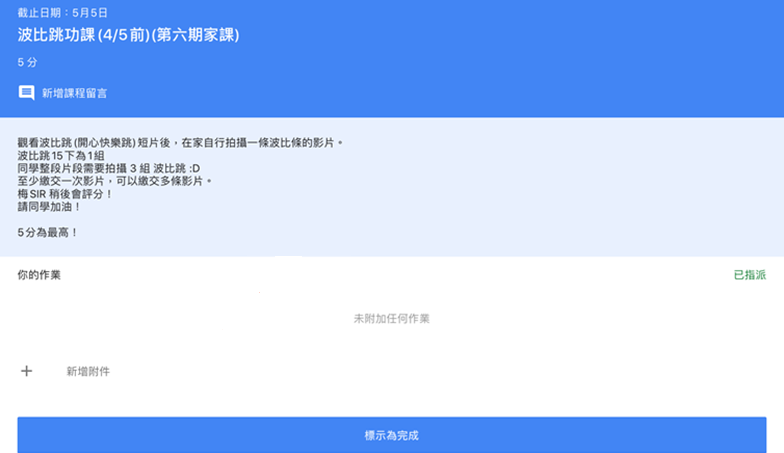 D.	上載影片
10
D.	上載影片
8. 電腦版 - - 在電腦儲存影片位置找出需繳交的影片上傳。
D.	上載影片
11
D.	上載影片
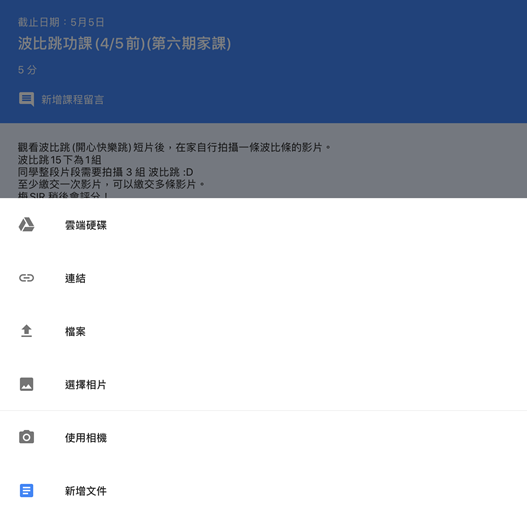 8. iPad或智能手機 - 按「選擇相片」
D.	上載影片
12
D.	上載影片
9.  然後上載影片，請耐心等候。
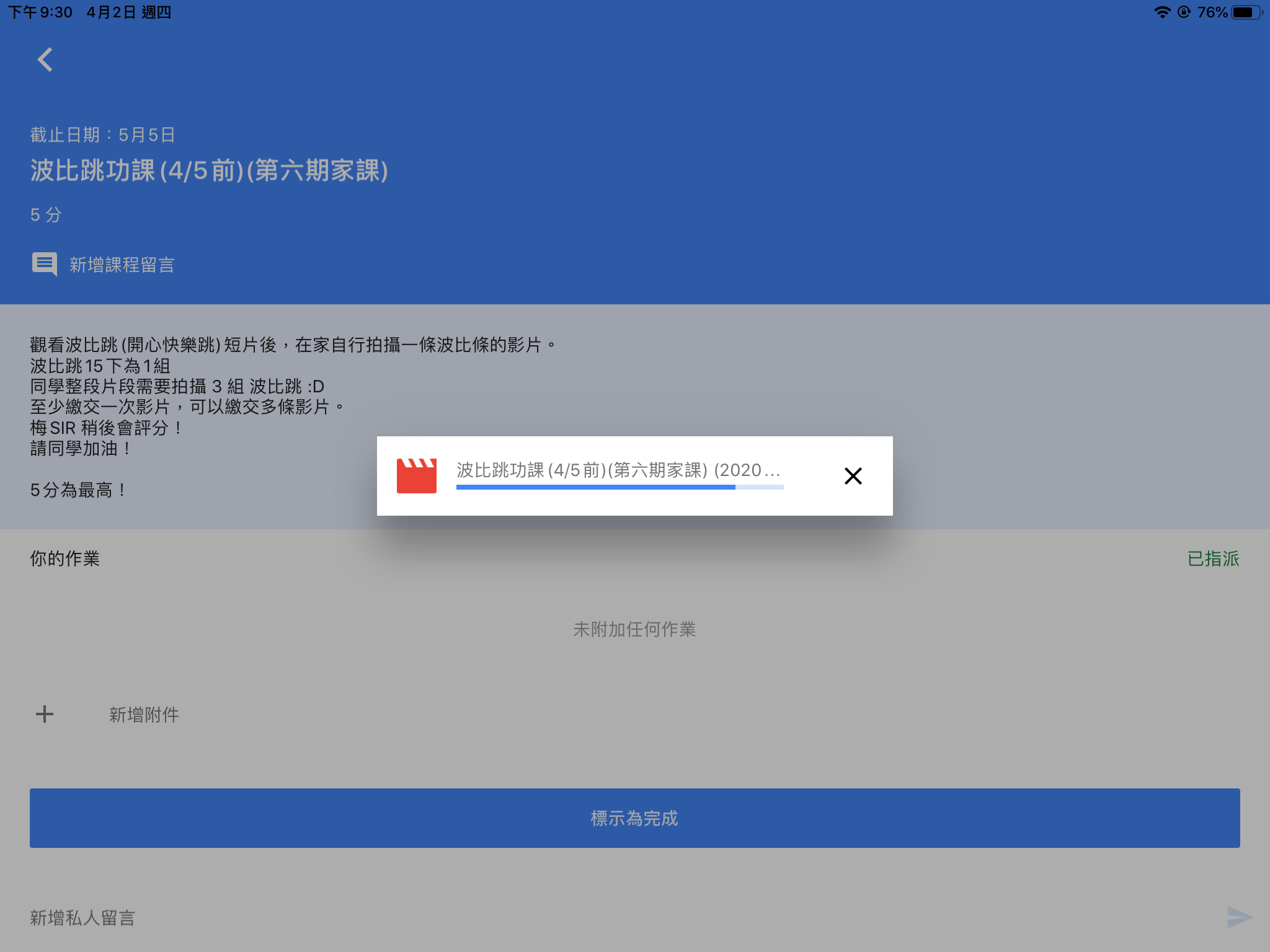 D.	上載影片
13
E. 完成繳交影片
完成上載後請按「繳交」。
      電腦版
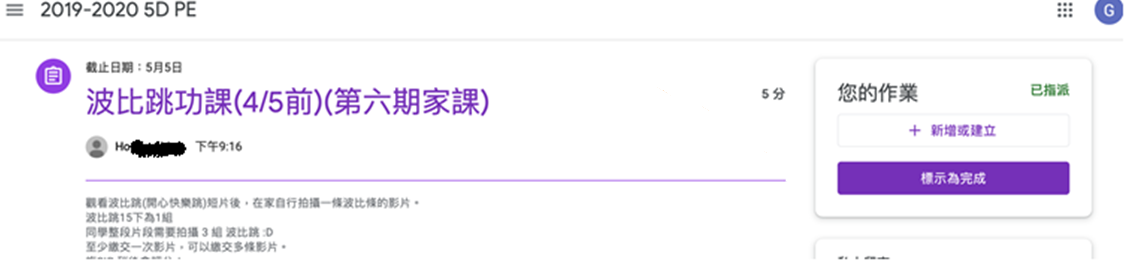 E. 完成繳交影片
14
E. 完成繳交影片
完成上載後請按「繳交」。
       iPad或智能電話
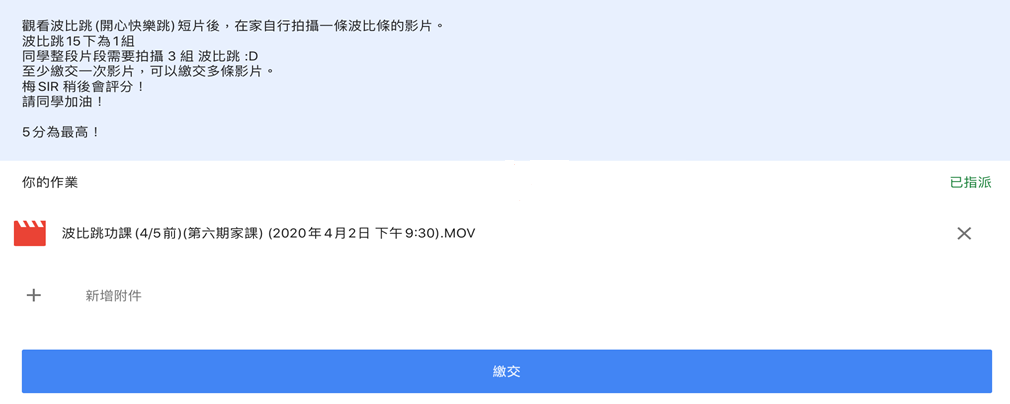 E. 完成繳交影片
15
E. 完成繳交影片
完成上載後請按「繳交」。                       系統會要求再次確認繳交
       iPad或智能電話
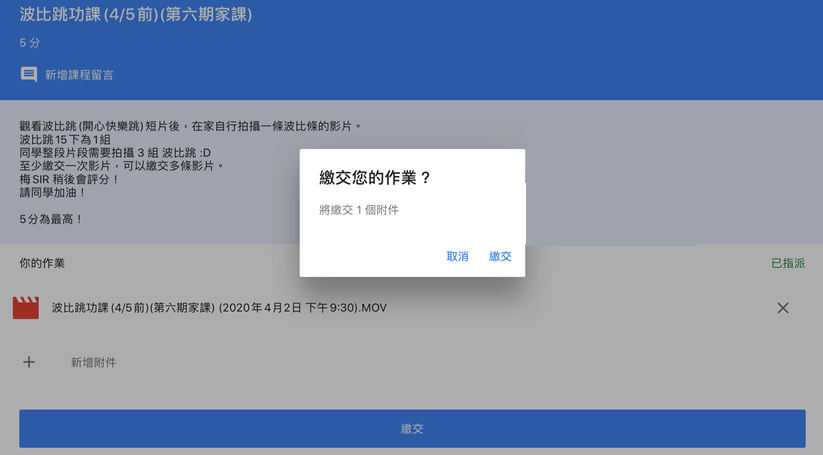 E. 完成繳交影片
16
進行網上學習時應有的態度和行為
在發表意見時，不要發送或轉發可能會令人難堪、傷害別人、或影響別人的圖片和信息。 

在進行自評及互評時，如果有人持不同意見或反對我的觀點，應尊重他/她和禮貌地作出回應 

不要張貼可能會傷害自己、讓自己難堪、或會損害自己將來的照片或資訊，例如不適當的圖片及錄像。 

不要在學習平台內拿取任何人的個人資料，並轉發到其他網絡平台，以此來傷害他們的名聲。

如有疑問，向老師請教。
1-建立課堂
17
鳴謝天水圍官立小學     梅浩庭老師香港教育大學 健康與體育學系 助理教授    周志清博士
18